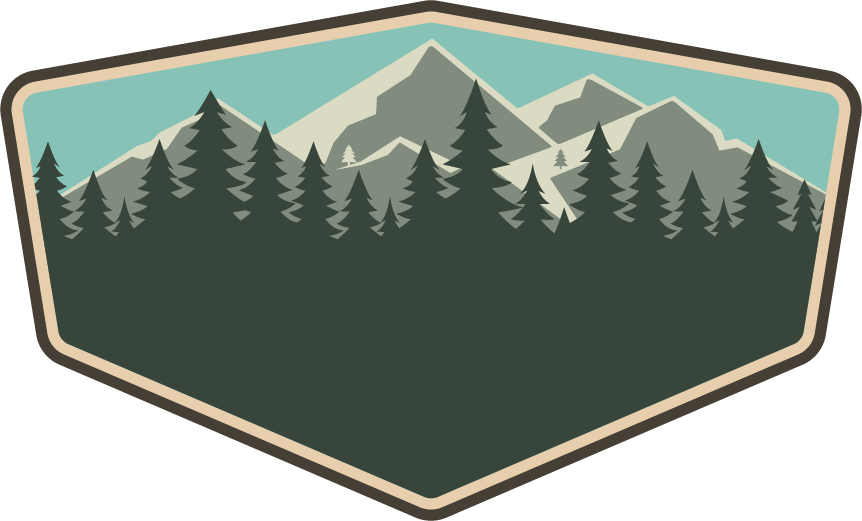 Itinéraire  2024-2025
Votre enseignant : Alain Desrochersalain.desrochers @csslt.gouv.qc.caCommunication par courriel ou TEAM
nos DEuX PREMIÈRES SEMAINES
Au programme : Métier et Formation / Santé et sécurité / Stage
Fin aoûtDÉBUT DE la 1e séquence de STAGE
Septembre - Octobre
Récolte / Préparation primaire du sol / Travaux extérieur de fin de production
Novembre / Décembre  = Congé de Alain
Mécanique et conduite de tracteur/ avec Robert Paquet  
Entretien des infrastructures / avec Éric Lavergne
Soudure / avec Yves…
Janvier – Février – Mars Alain : Propagation / Supervision d’équipe Nancy : Implantation et entretien en serre
MarsDÉBUT DE la 2e séquence de STAGE
Avril – Mai - Juin
Entretien en serre / Implantation à l’extérieur / Entretien à l’extérieur / Cheminement professionnel (Martine Aumond)
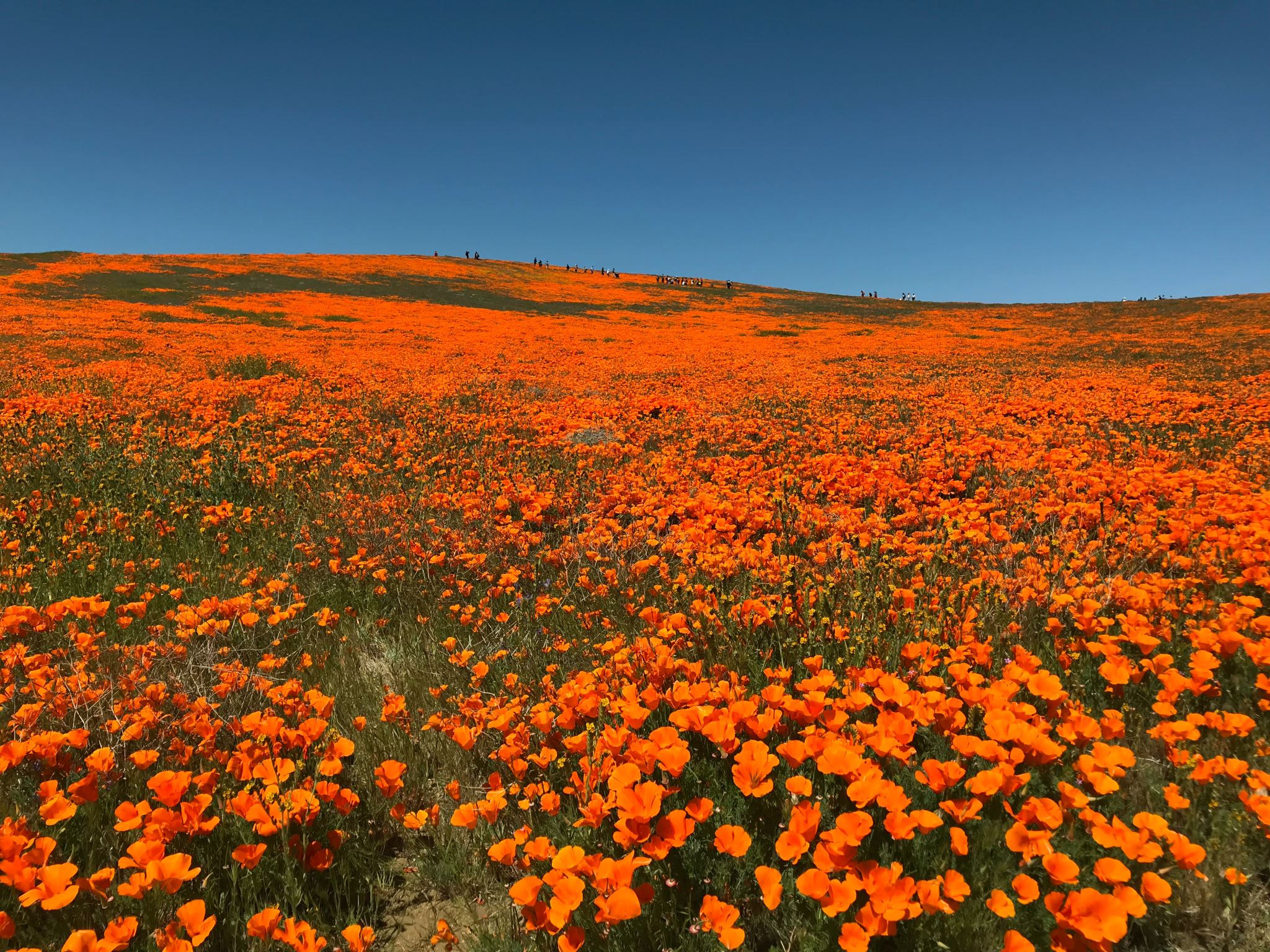 La belle aventure scolaire
BON SUCCÈS !!!
Les cadeaux !!!Le matériel qui vous est offert